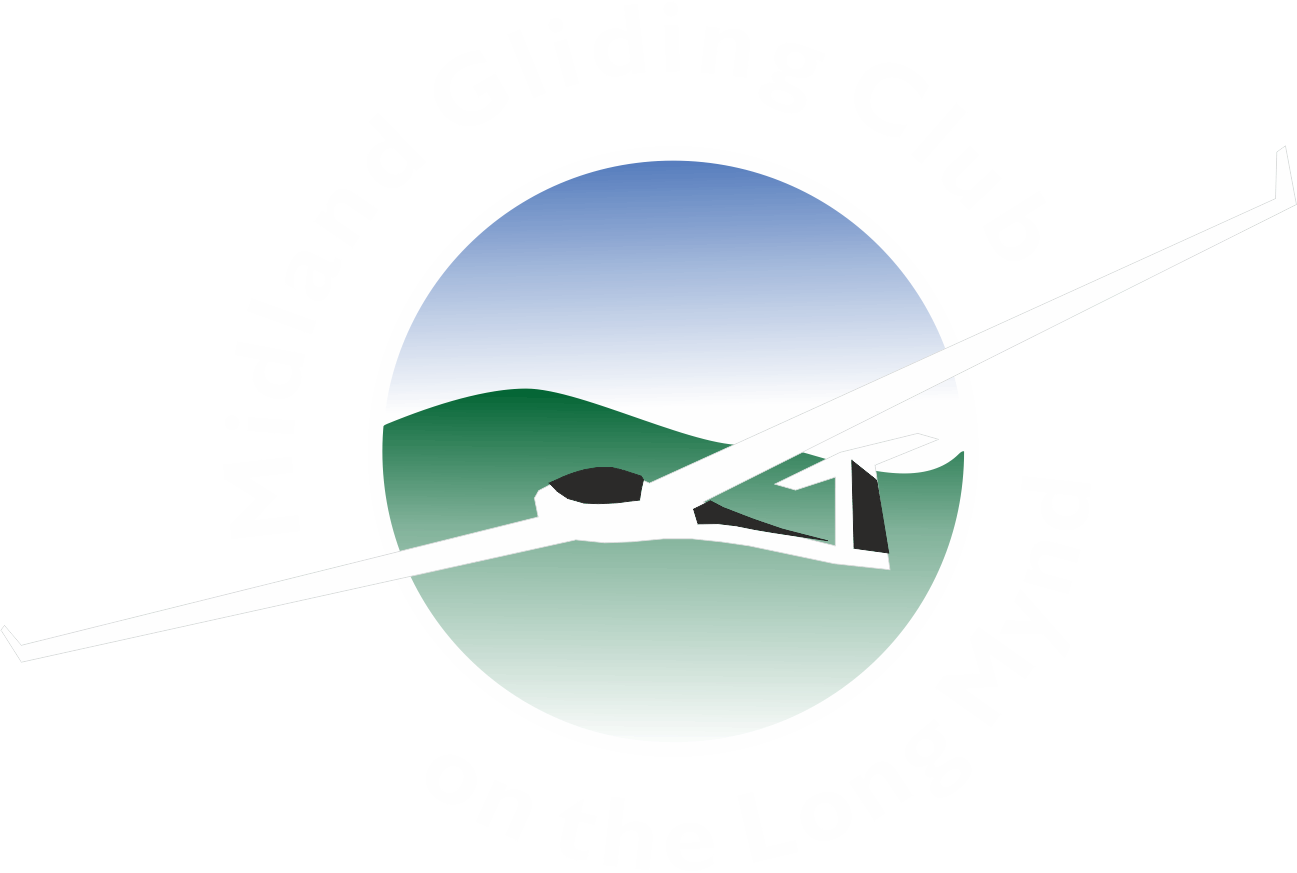 Becoming a Cross Country Pilot
Many of us look on with a combination of admiration and frustration at the achievements of our experienced cross country pilots.

We often ask the question “How do they do that?”

During this presentation we are going to look at some thoughts on how to
transition from “Local Soaring Pilot” to “Cross Country Pilot”.

Let us be clear about one thing: - There is no single solution to the difficulty of getting away and breaking the elastic which seems to invisibly tether us to the Mynd.  It is a series of progressive steps.

Hopefully this presentation will give you some ideas and some inspiration.
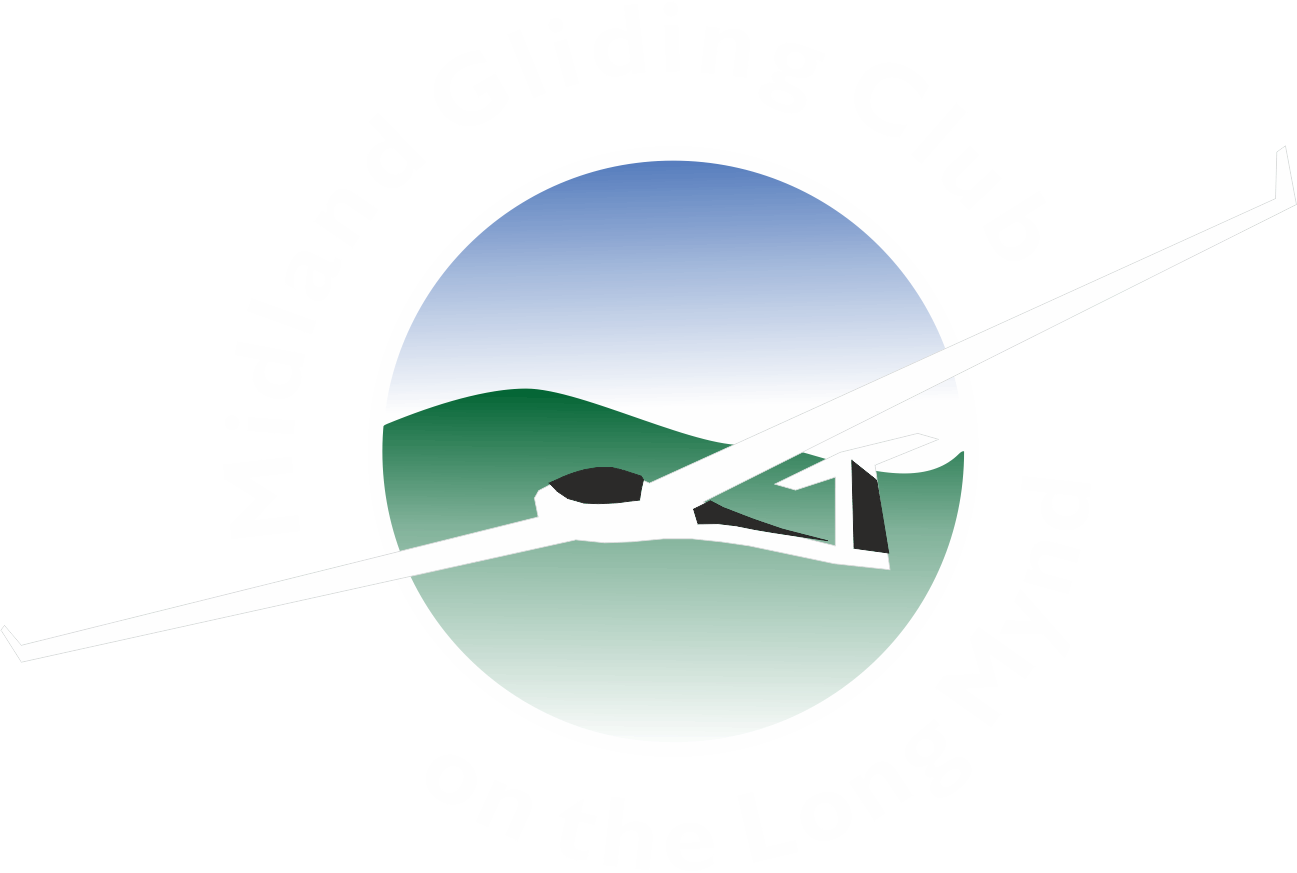 Becoming a Cross Country Pilot
So, Here we are…. Bronze GFT and Cross Country Endorsement completed and brand new shiny license in hand.

What to do next?  
 
Fly Cross Country, of course, now that we’re free of the 5NM limit imposed on non-licensed pilots.

The question is……. HOW?

You’ve completed all the required training, but you’ve got no experience so, quite naturally, there’s a number of things you’re worried about.
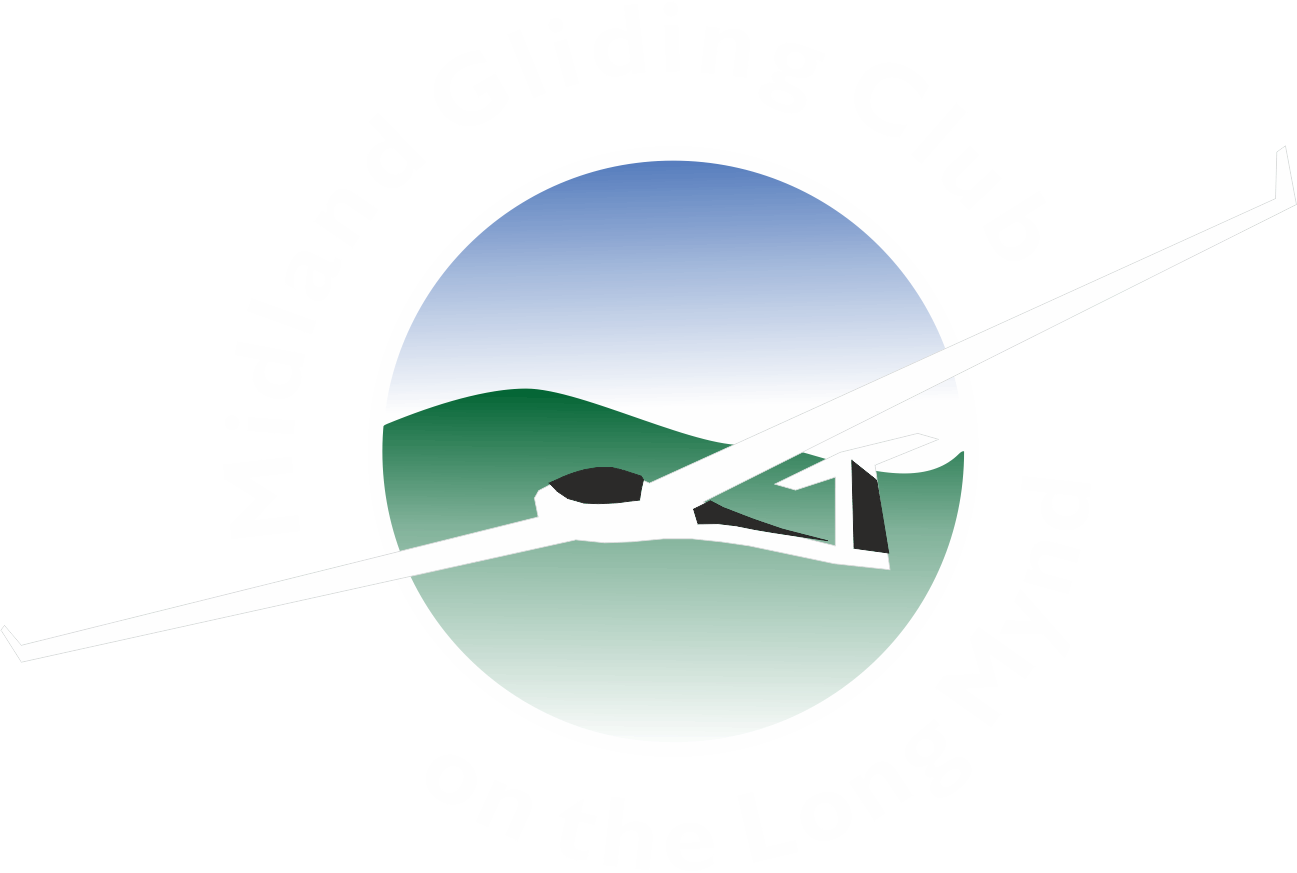 Becoming a Cross Country Pilot
So, here’s a thought: -
If you can stay airborne, using thermals, in the local area for a couple of hours:  

You could have gone cross country!

So, why didn’t you?

Mostly it’s lack of confidence, or a plan, due to lack of experience.

What we’re going to try to do this evening is propose some ways to build up your experience and confidence.
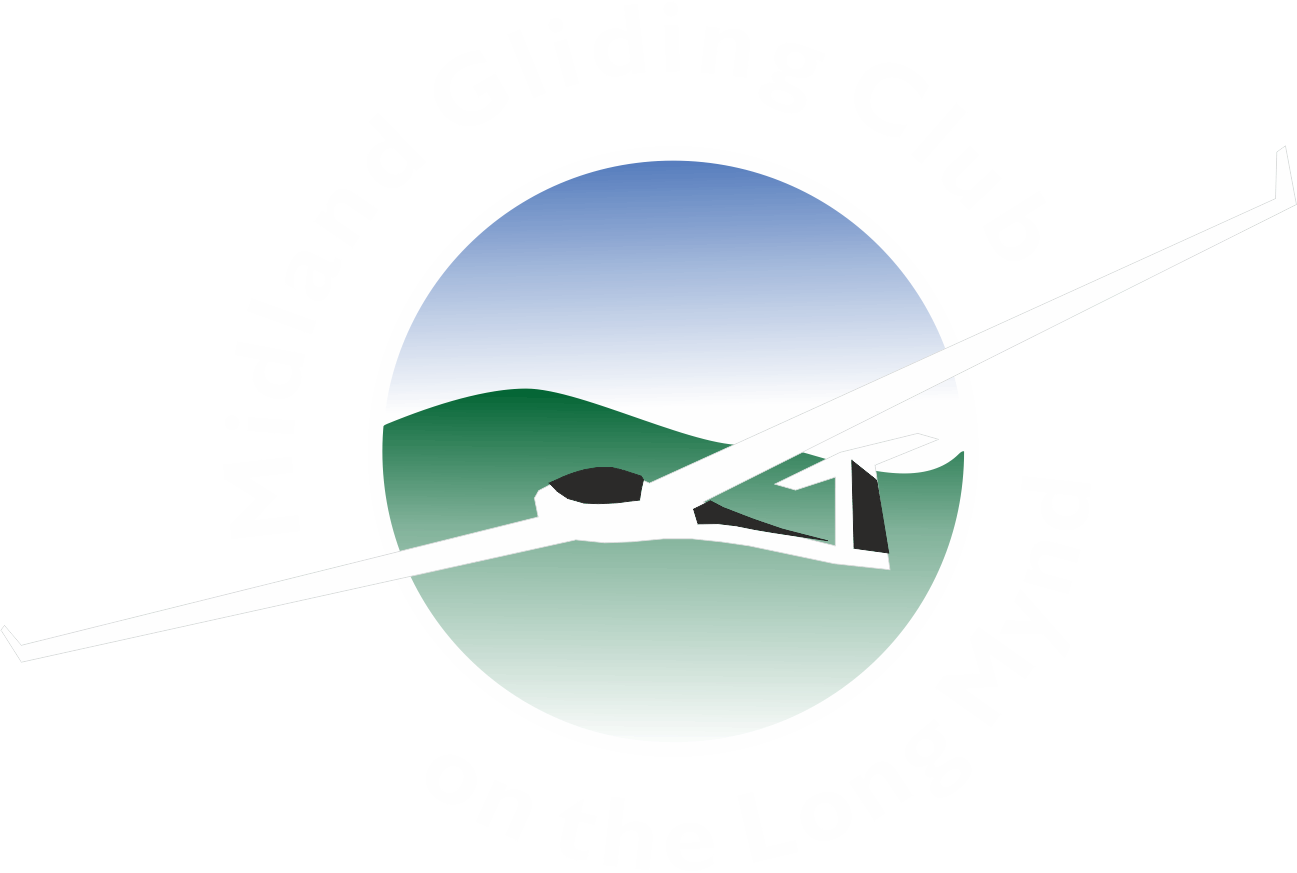 Becoming a Cross Country Pilot
Things people worry about when contemplating early Cross Country flights:
Field landings (or rather making a mess of  them)
	If I land out, will some come to retrieve me?
	Is my trailer OK?
	Choosing a sensible task
	Flight planning
	Getting lost, maybe infringing airspace.

Worrying about these things will stop you going 
Cross Country
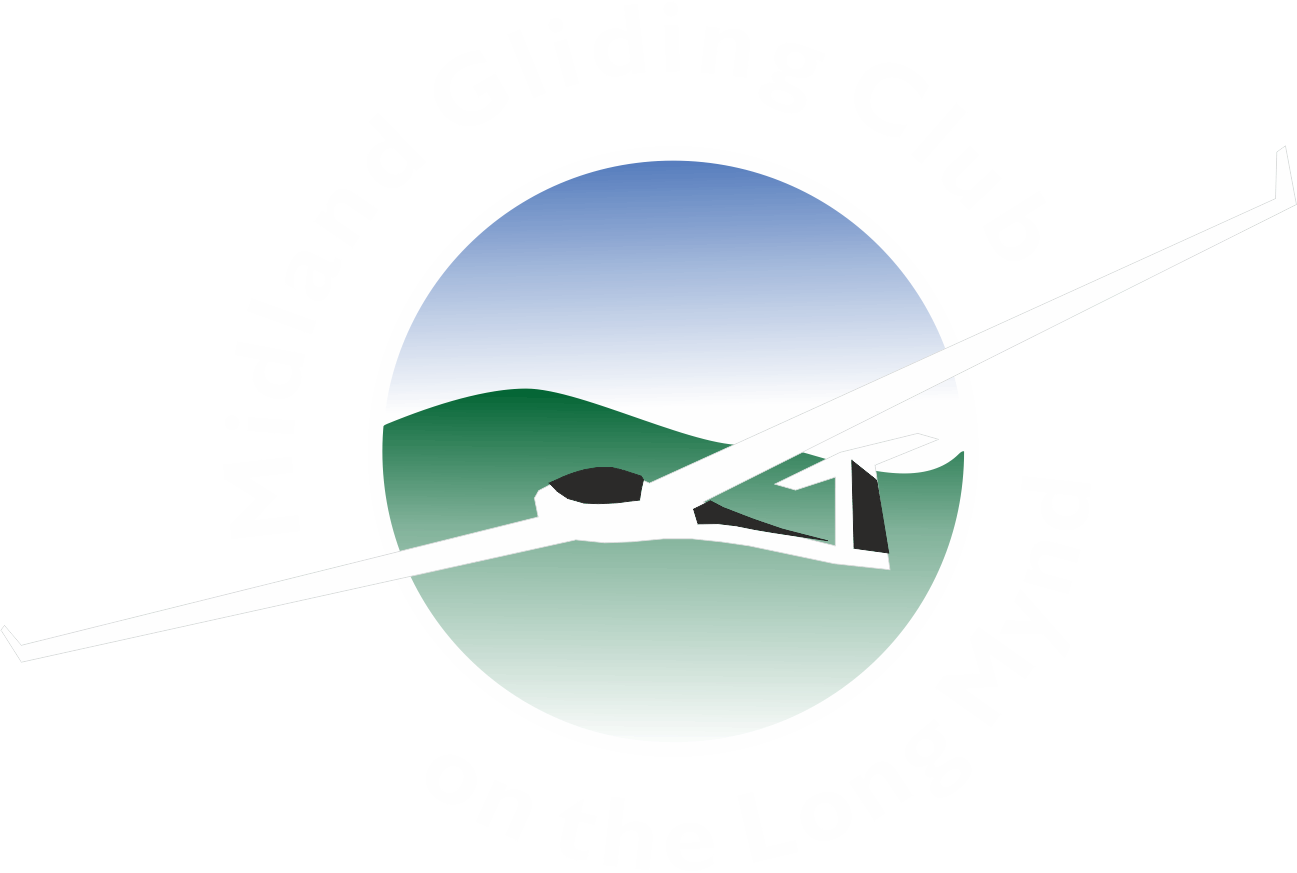 Becoming a Cross Country Pilot
Fear of landing out:
Many pilots worry about landing in a field and the possibility of  crashing.

If you fly cross country you will land out from time to time, you need to get used to this idea.

The solution is to practice and be prepared:
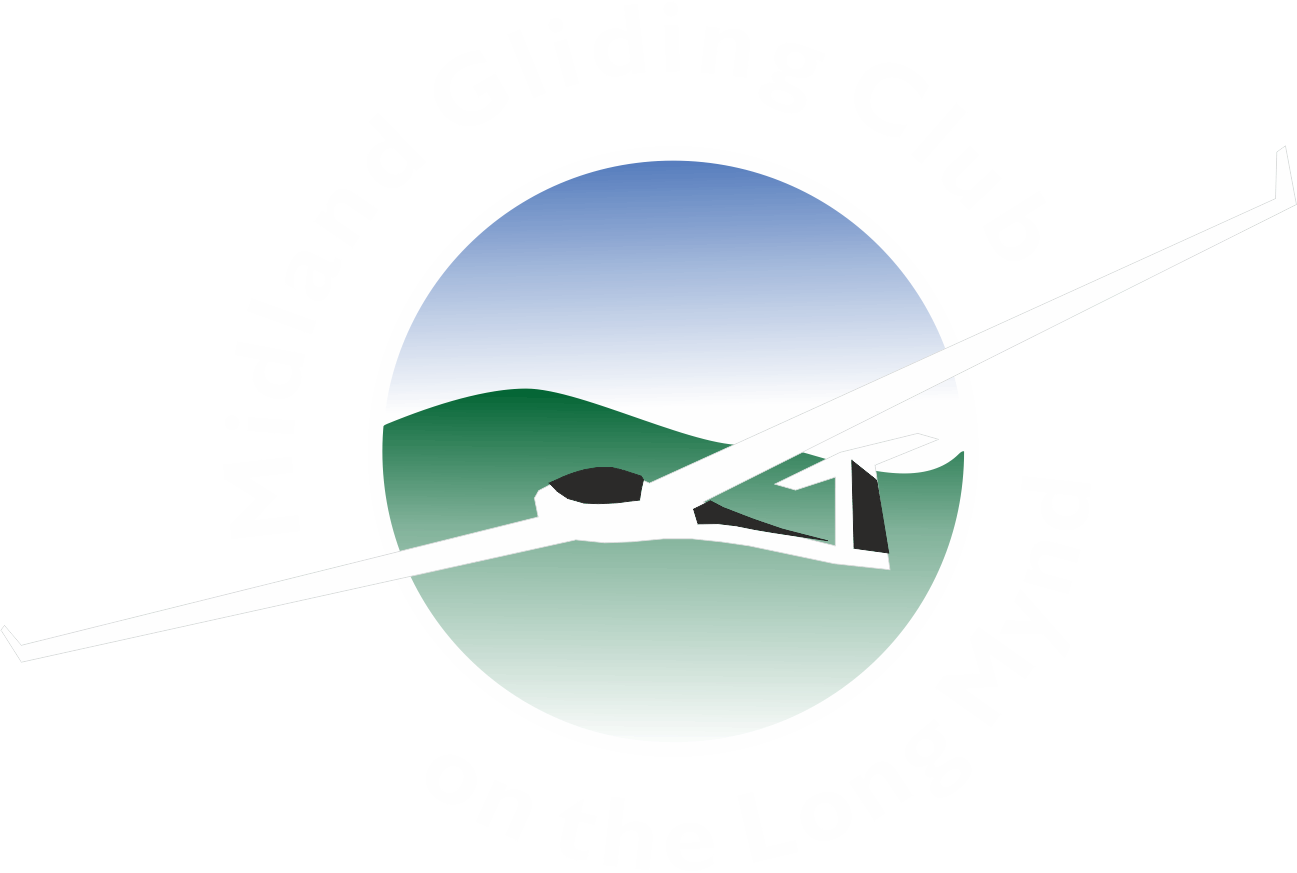 Becoming a Cross Country Pilot
To improve your confidence in Field Landings:
Don’t just leave Motorglider flying  after completing your Cross Country Endorsement.

Take regular trips in the Motorglider to practice field selection and approaches. 
 
You can also use these flights to practice identifying the Mynd and flying back to it from further away.

Land your own glider in a pre-selected local field.

Go to other gliding clubs and fly at their sites to give you experience of landing in different environments.

Sites such as  Shobdon, Seighford and Bidford are all easily accessible and will broaden your Knowledge and experience.
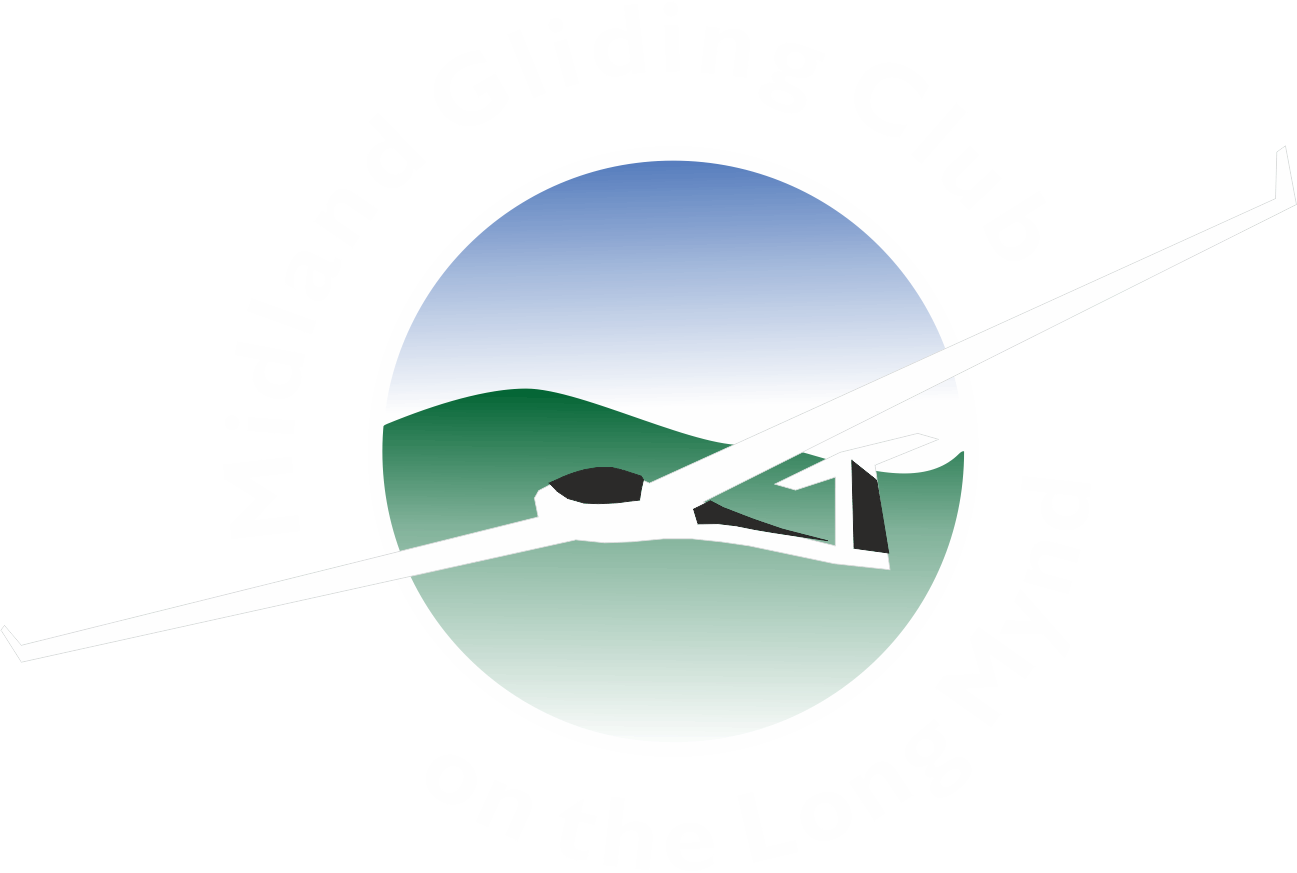 Becoming a Cross Country Pilot
To reduce the risk of a field landing accident when flying cross country:
Decide and rigorously apply a ‘decision height’. If you descend to this height and can’t climb, fly to an area of landable fields, pick one and land in it.

Applying your ‘decision height’ gives you time to make your preparations and choose a field whilst you’re still comfortable with  the workload.

Rather than getting low, then being rushed or in a panic, consequently making a mistake, possibly resulting in an accident.
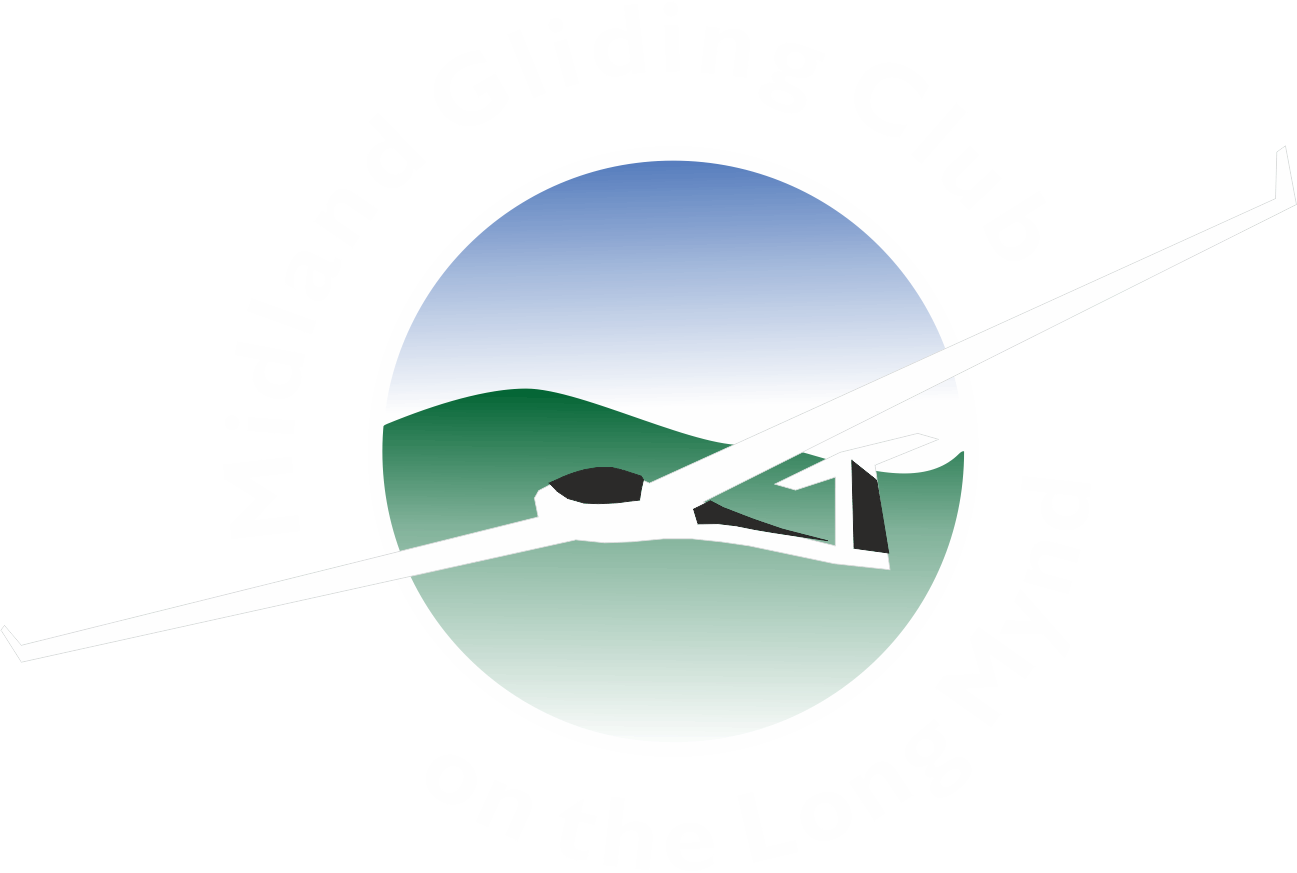 Becoming a Cross Country Pilot
Will I get retrieved if I land out?
There is a good sense of camaraderie at the Mynd.

If you land out someone WILL come to get you.

If your trailer is serviceable, they will more than likely, bring it with them.

Just bear in mind, if you land out whilst there’s still club flying happening, you might have to wait a while…

Take: - Mobile phone, jacket or fleece, water and a book then you’ll be set for the wait
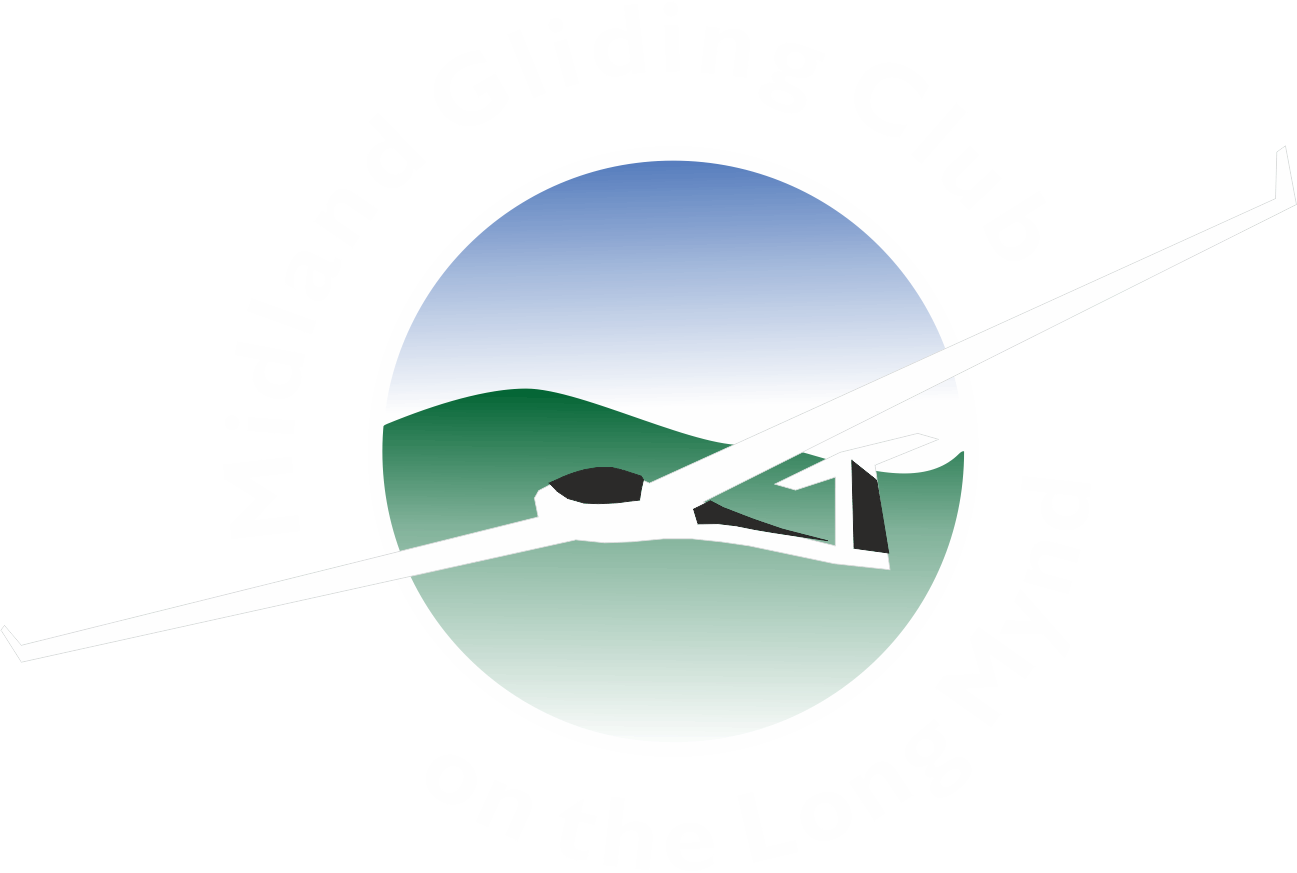 Becoming a Cross Country Pilot
Is my trailer OK?
I used to fly a glider with a ‘less than optimal’ trailer and EVERY time I got out of gliding range my thought was ‘I mustn’t land out because I’m not sure about the trailer’.

Thoughts of this kind undermine your confidence and make you turn back when you could have gone on.
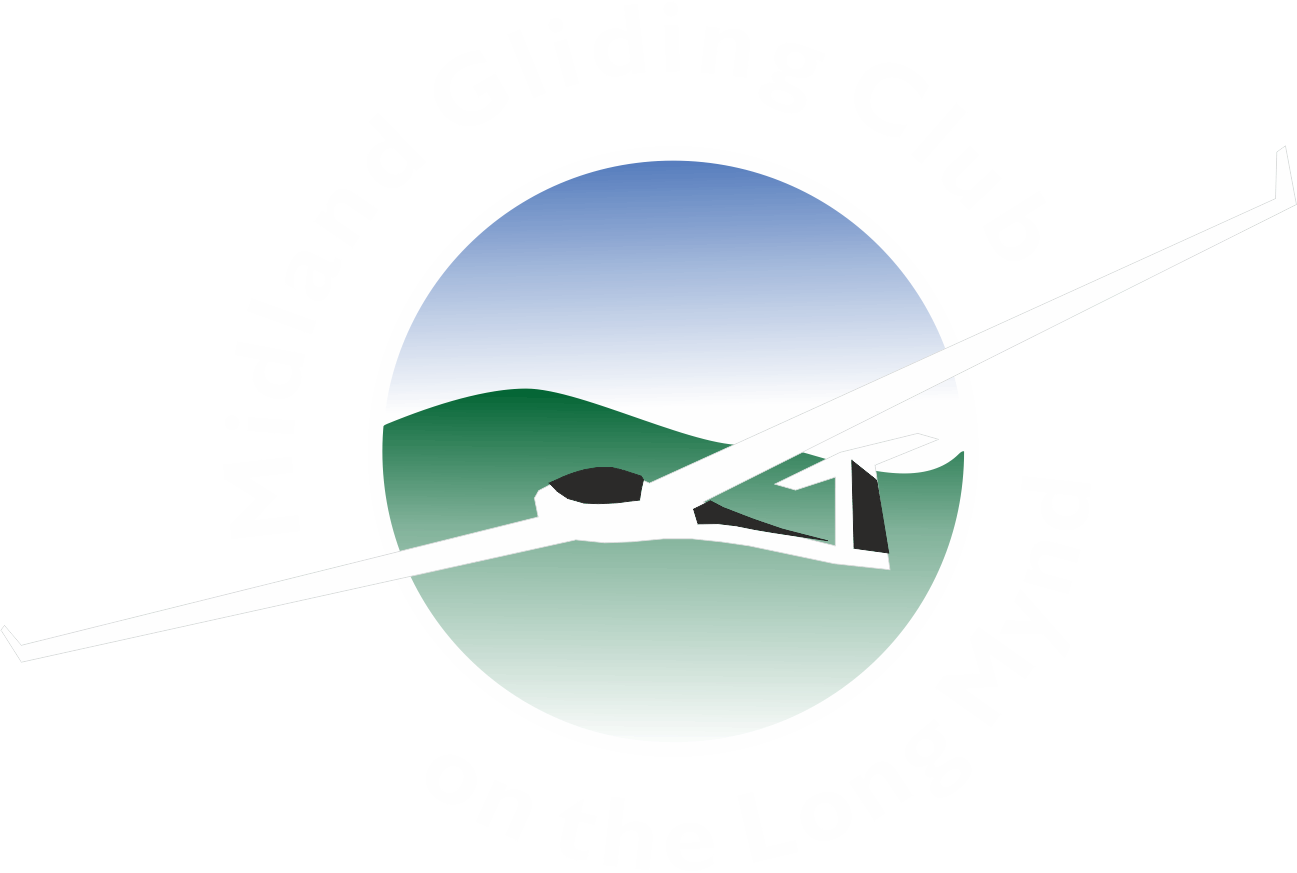 Becoming a Cross Country Pilot
So, get your trailer sorted out.
It’s as essential as the glider if you’re going to fly cross country.
There is a list of things to check in last week’s lecture notes: - 
which will soon be available on the club website.

A thought: - 
Whenever I rig my glider, I always put all the kit (dollies, trestles etc) back in the trailer and close the doors before I go flying.

Then, if I do land out, I know that all the essential kit will arrive
in the trailer – another worry taken care of – simples!
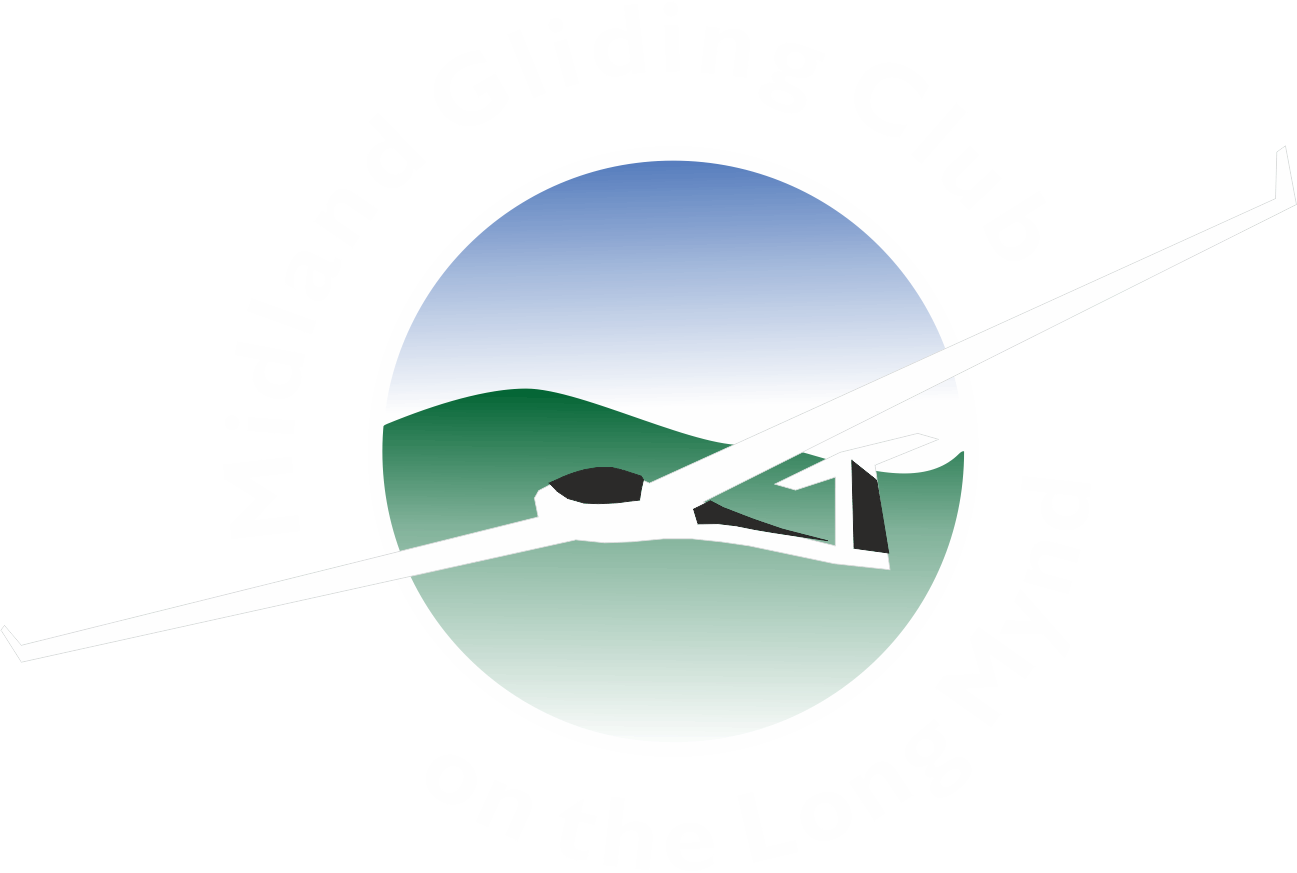 Becoming a Cross Country Pilot
Choosing a sensible task:
OK, so here we need a dose of reality.  You’ve gained your license - BUT 
you’re not about to do any big tasks anytime soon.

What we need to do is build up some experience whilst still flying (comparatively) locally.

So, I’m going to hand over to Julian who’s going to expand on this subject.
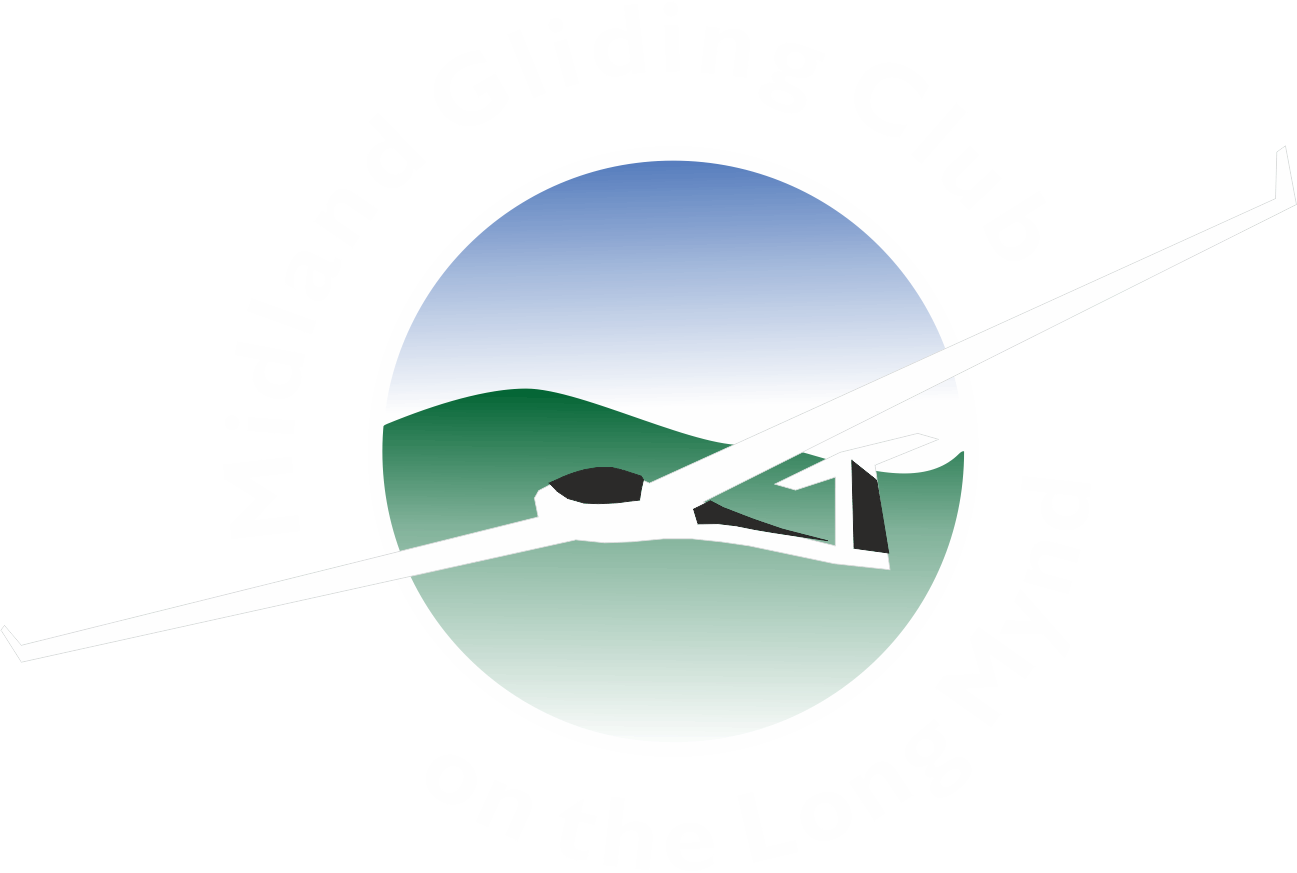 Becoming a Cross Country Pilot
Choosing a sensible task:
Thank you Julian for your thoughts:

To reinforce Julian’s points here are some more tasks for you to consider

To build up your confidence and speed – use a short local task: - 
(Mynd South – Bishops Castle – Minsterly – Mynd North) 

Fly laps of this task trying to improve your thermal selection, climb rate and speed and getting used to flying with your nav kit.

If it all goes to worms come back to the Mynd – if you can’t get back -

Choose a field (in good time) and land in it - it will be a short retrieve and will boost your field landing confidence.
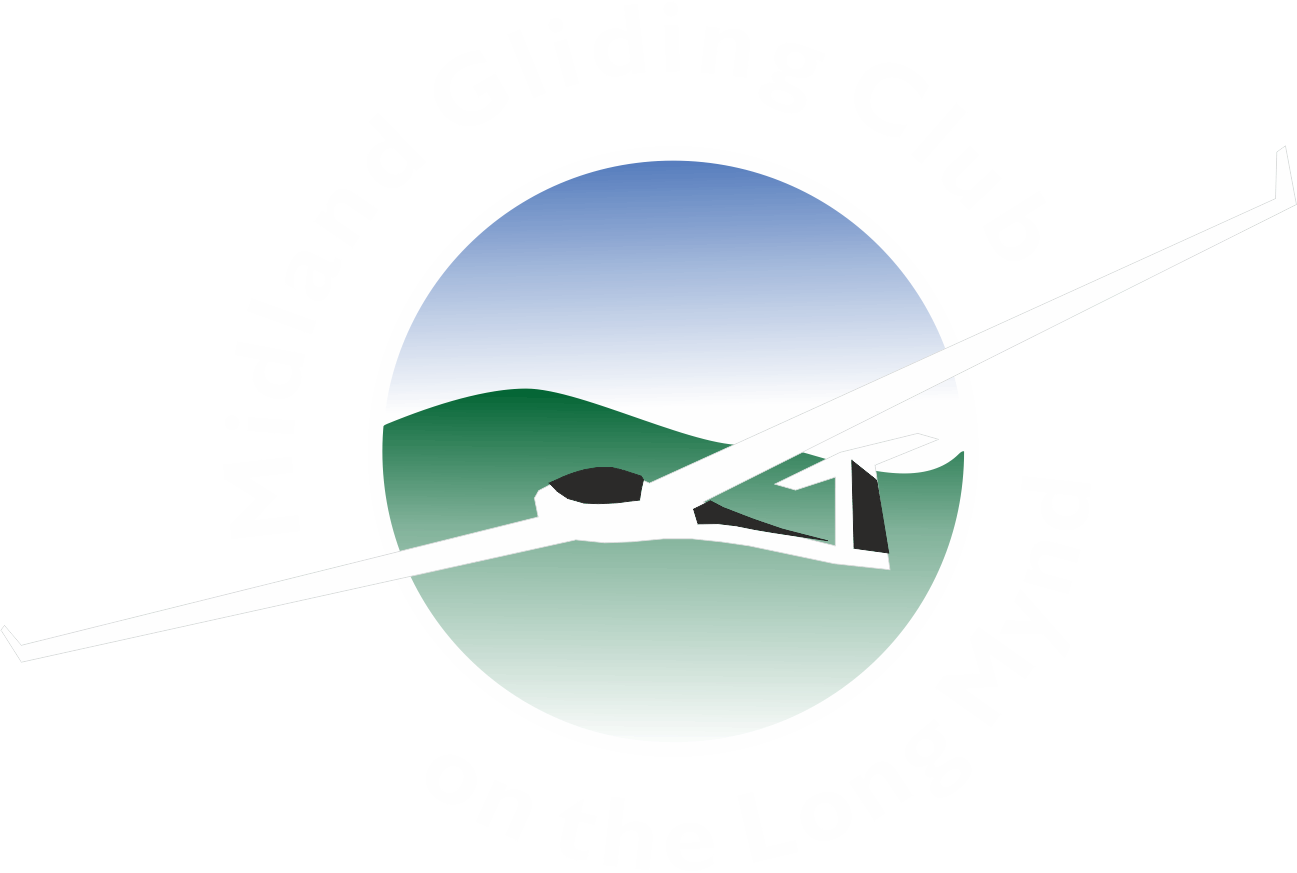 Becoming a Cross Country Pilot
Choosing a sensible task: -
When you’re comfortable doing laps of the local task try: 

Ludlow out and return
or
Shelton out and return (part of Tim’s triangle). 

Then try Mynd – Ironbridge – Ludlow – Mynd. 
or
Mynd – Welshpool – Mynd.

All these tasks are comparatively local but give you the opportunity to “get away” from the Mynd whilst still having a short retrieve; they go a long way towards building confidence.
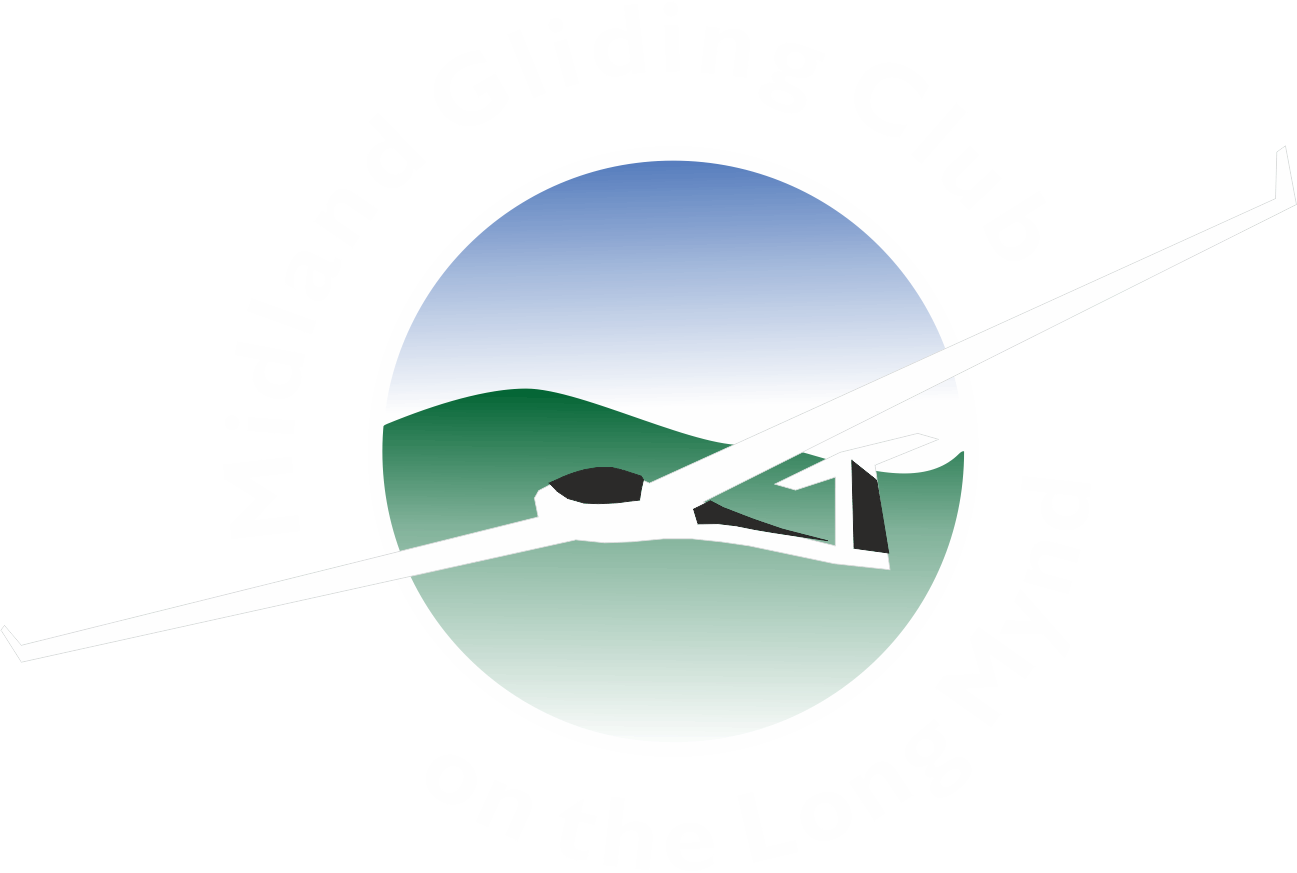 Becoming a Cross Country Pilot
Flight Planning:
There’s only one way to get good at this – PRACTICE !

EVERY TIME you come to the club, make a flight plan, even if it’s not soarable, just get the process clear in your mind so that you can do it quickly and easily. 

Develop a methodology that suits you, so that you know you haven’t forgotten anything.

Show it to an instructor and get him to critique it for you.

Put the task in your Nav Kit so that you’re practiced at doing it.
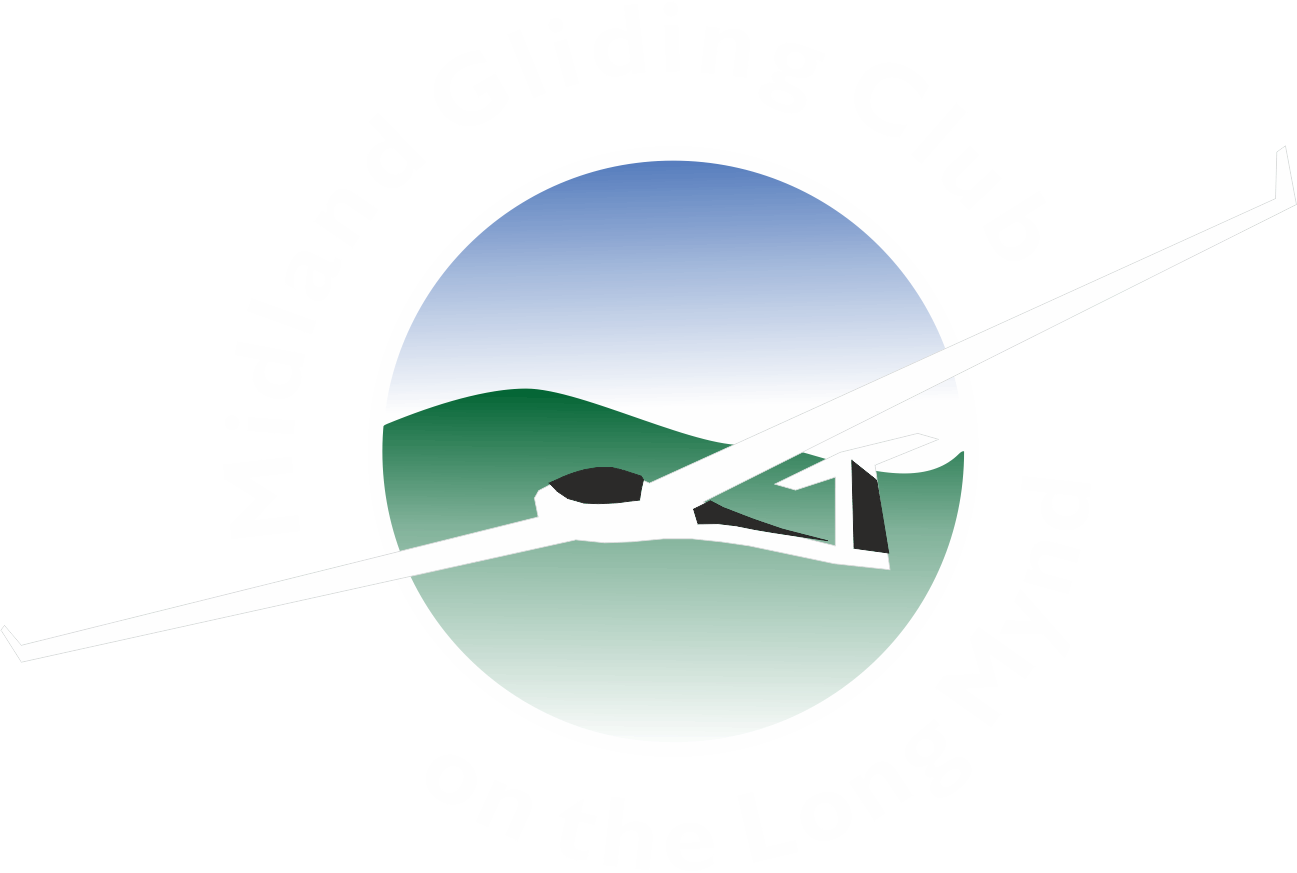 Becoming a Cross Country Pilot
Getting lost and infringing airspace:
This is a biggie for lots of novice cross country pilots.

Getting good at navigation takes time and practice – you know how it’s done because you passed your Cross Country Endorsement…. But the first time you get away solo in a glider…. that’s a different matter.

Make sure you have marked your planned course on your chart, identified and clearly marked any airspace and NOTAMS close to it.

Make sure the airspace file in your Nav device is up-to-date.

Check the AIC’s as part of your NOTAM checks
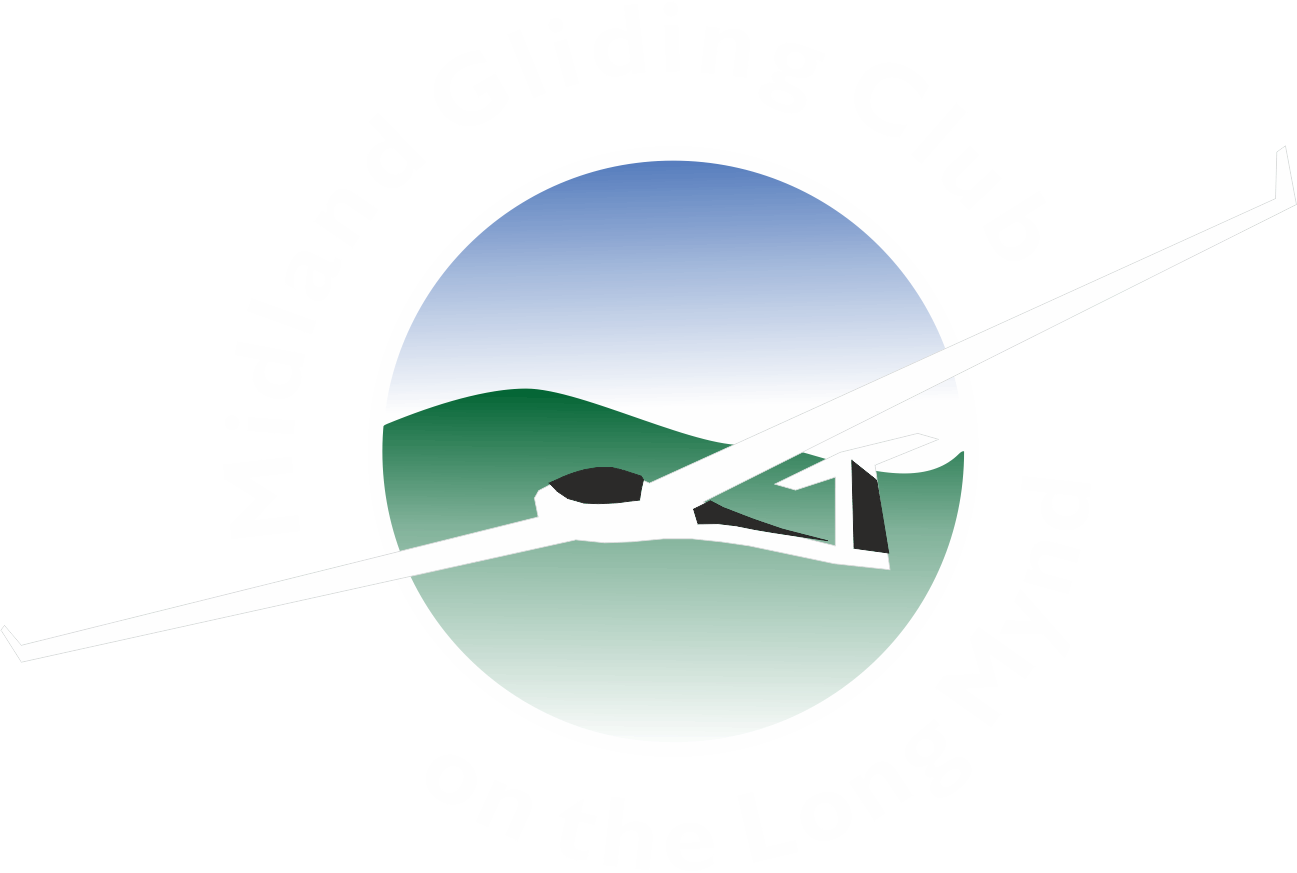 Becoming a Cross Country Pilot
Something else to consider:
If it looks like a soarable day:  

Make a flight plan then get an instructor to take you round your planned task in the motorglider, with you handling the navigation.

Look for and recognise useful navigation points – look for usable fields.

If conditions are good enough – try the same task in your glider.

Alternatively, if it’s a circuit day, ask yourself : - What’s the best benefit, for you; flying 2 or 3 circuits in a club single seater or investing in 45 minutes or so flying the Motorglider cross country?
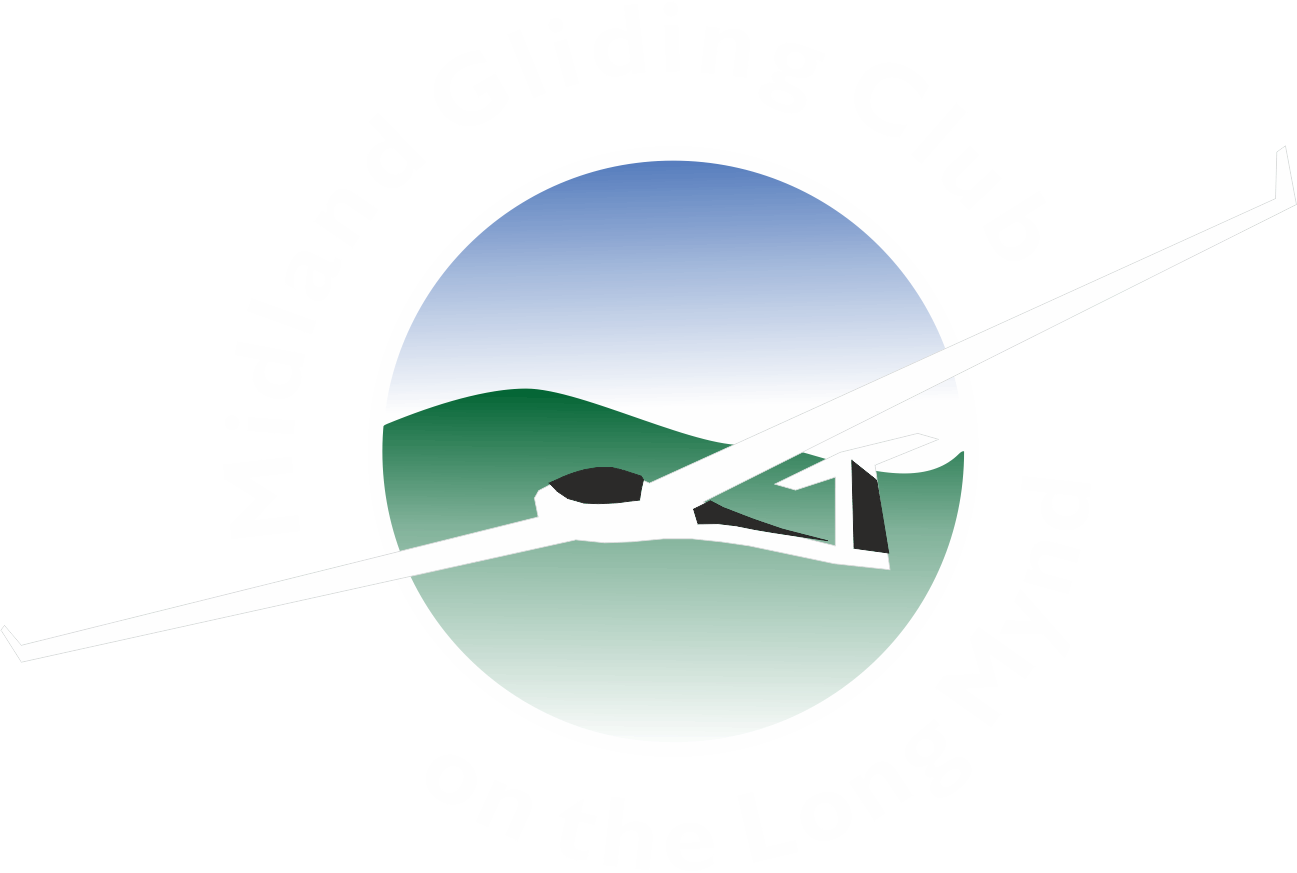 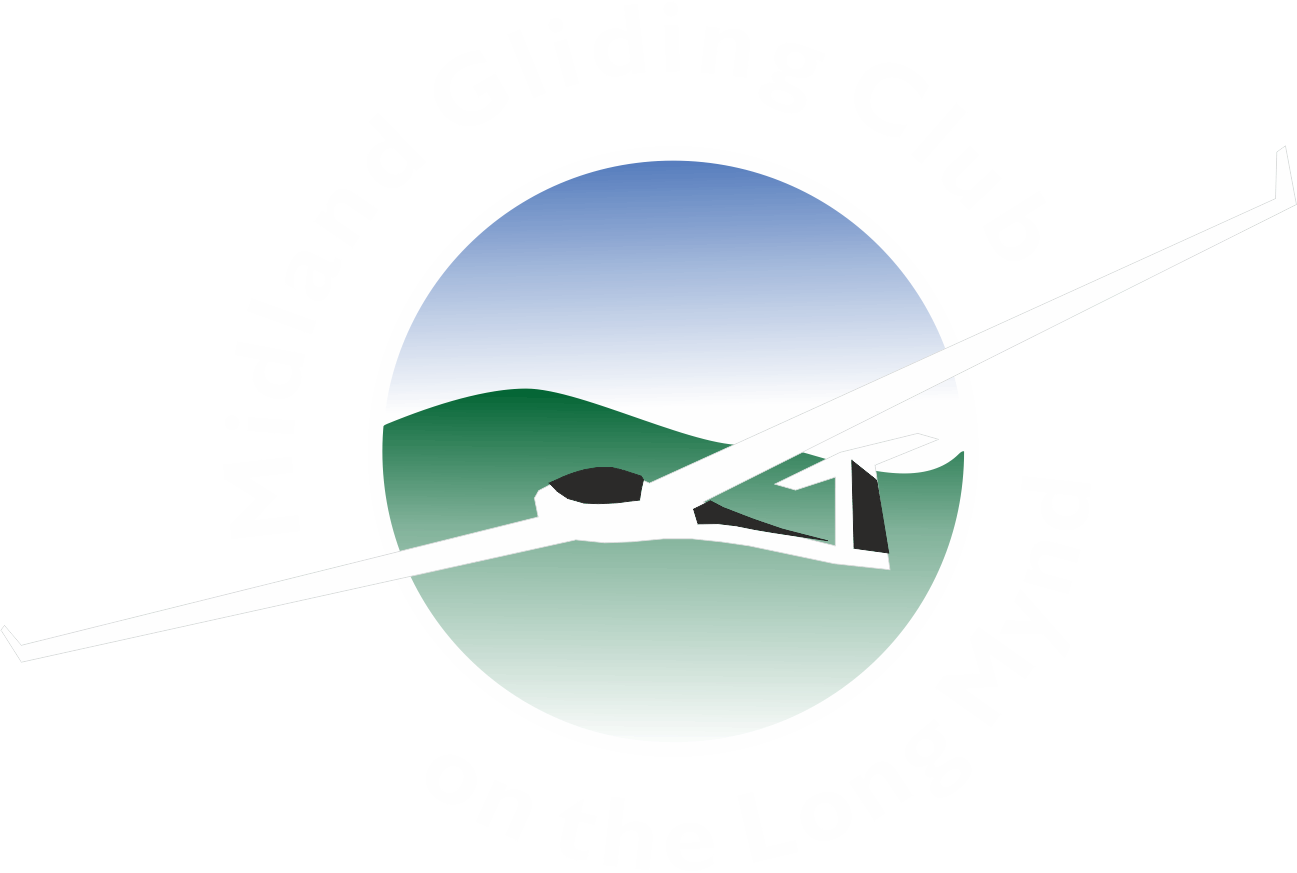 Becoming a Cross Country Pilot
Virtual Soaring
Condor Soaring Simulator is a great way to practice before trying for real.  You get the excitement without the tension.

Start with realistic weather conditions:
4-5000 foot cloud base, light winds, medium thermal strength
Set short tasks (50k) then gradually lengthen
Experiment with final glides
Use the McCready settings
Start with a glider similar to the one you might fly for real (K8)
Get an instructor or coach to fly with you in the club simulator
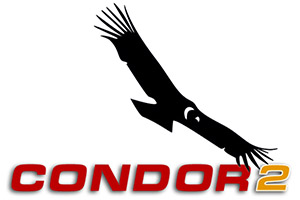 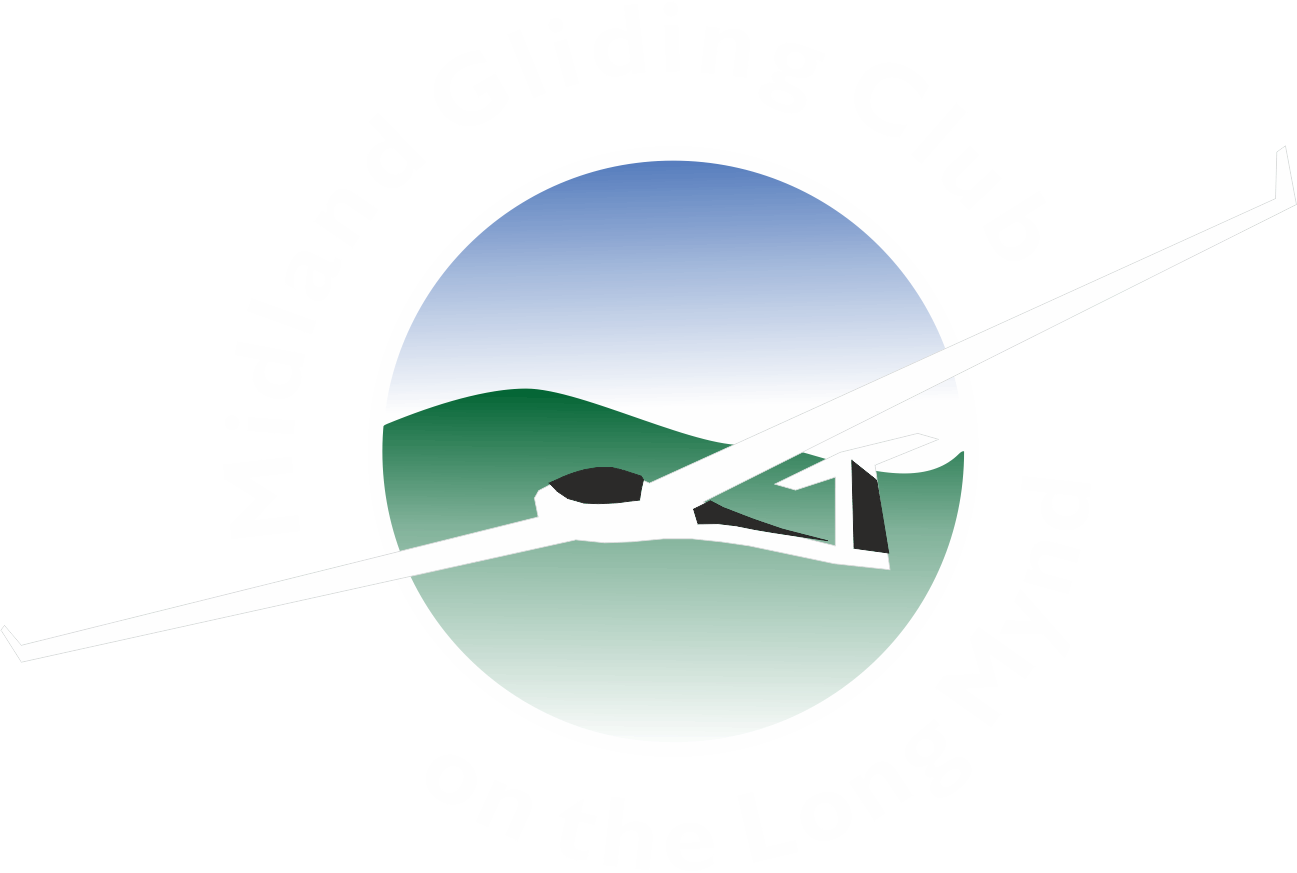 Becoming a Cross Country Pilot
Using Standard Club Tasks
Club web site>Members Area>Tasks
The club website has many resources

Follow the above link and you will find a list of 30 suggested tasks

They range in distance from 100k to 500k 

Six are standard club tasks

Use these on Condor first to have a look at the terrain 

You can upload the standard BGA waypoint file (.cup) into Condor
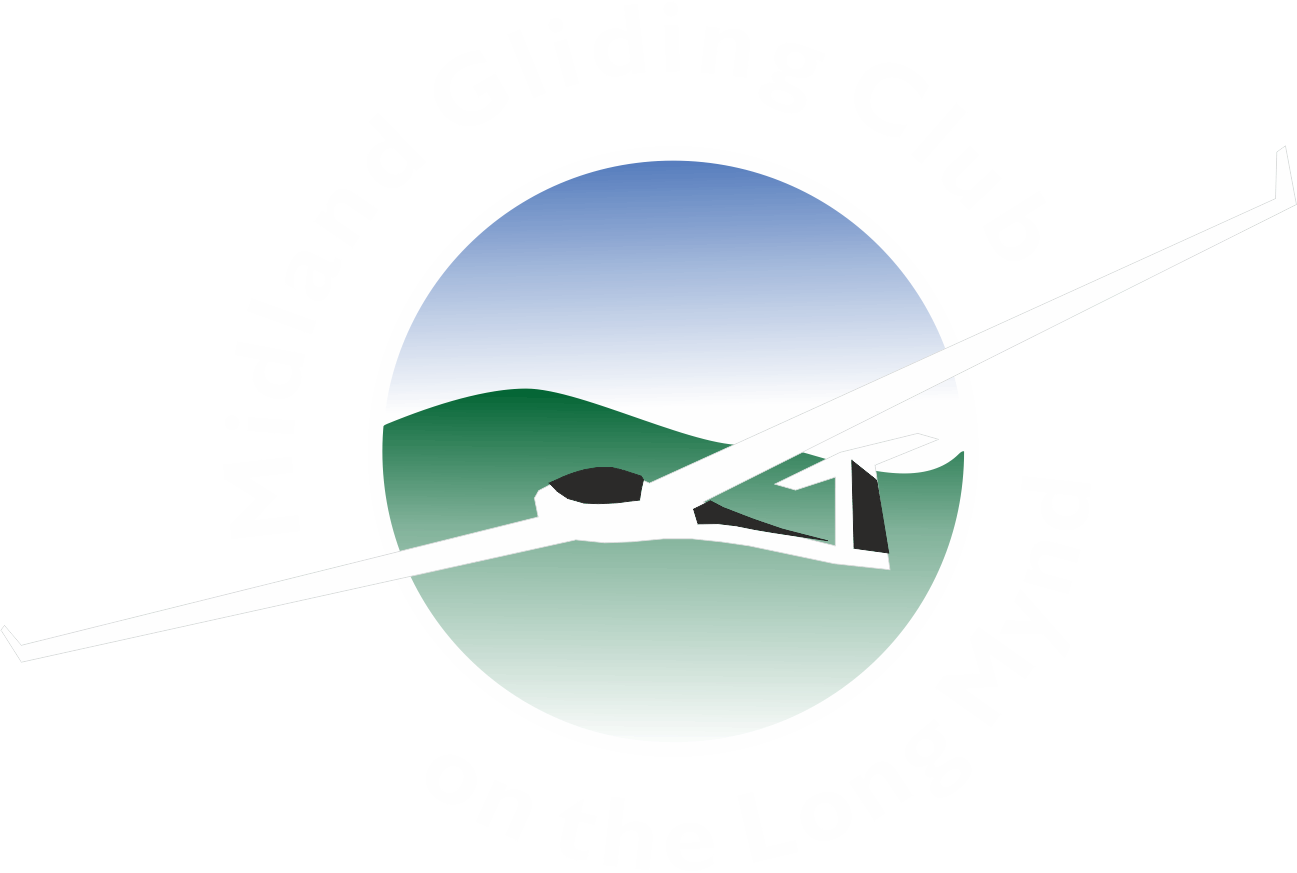 Becoming a Cross Country Pilot
The fact is that there are many ways of breaking the “Mynd elastic” and different things work for different people; it’s just not possible to discuss them all in a session like this.

There are a variety of resources available to you: - Motorglider, Simulator, Coaching flights …

Remember:  all  the instructors and our Cross Country Coaches are here to help – do not be embarrassed to ask – we all had to start somewhere.

If you can get a ride with one of the Cross Country Coaches in a high performance 2 seater GRAB IT – they will show you how they do it: – 
believe me you will learn plenty.